Организация предметно- развивающей среды в  группах комбинированного   направления  для  детей  с нарушением   зрения
МБДОУ № 143 « Золотая  рыбка»
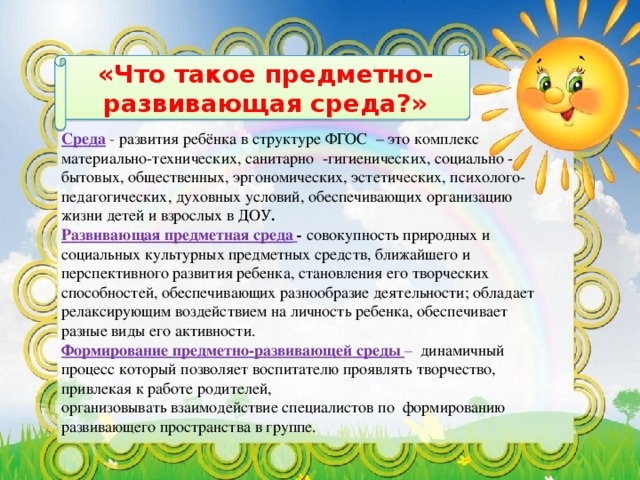 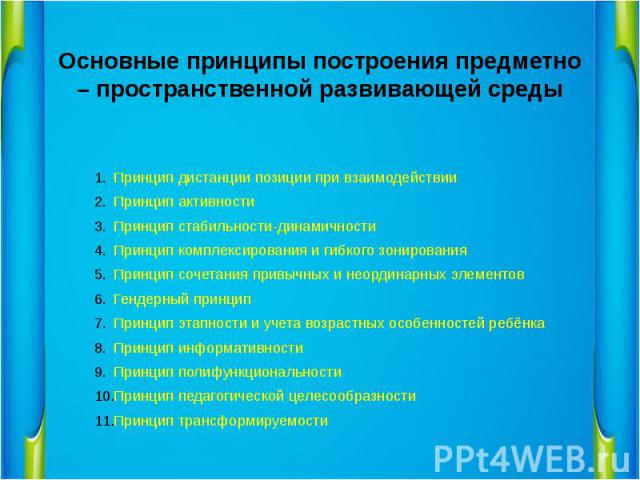 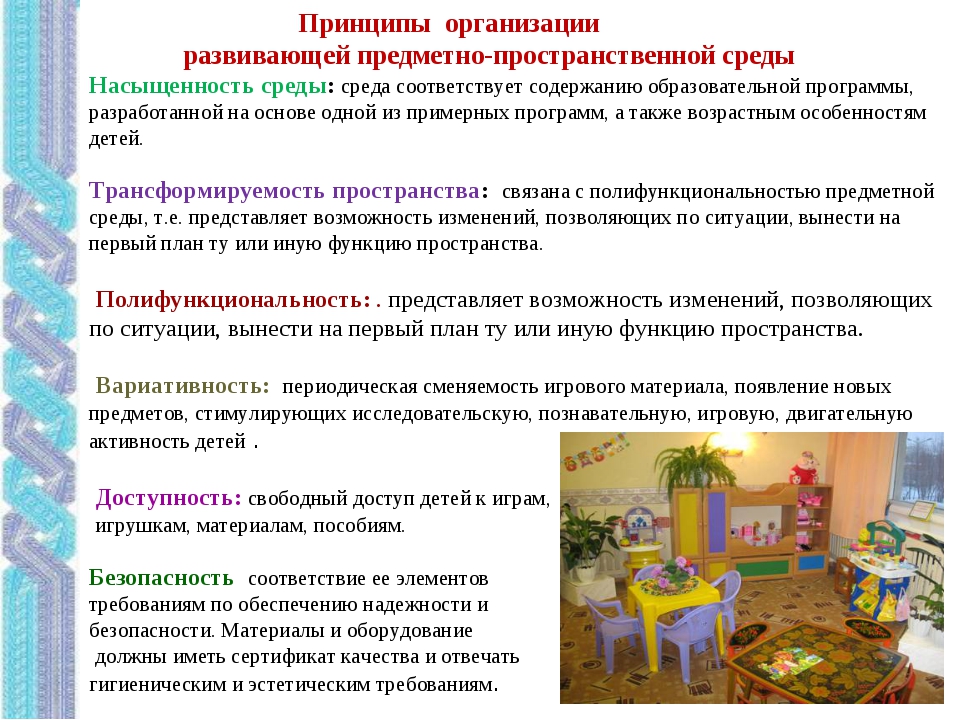 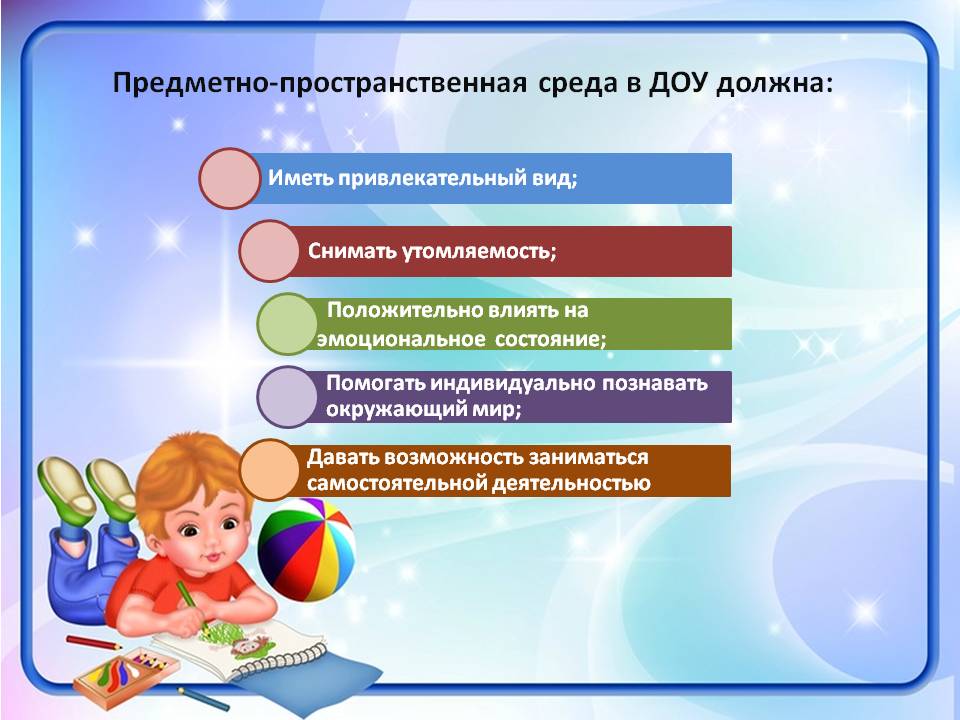 Коррекционно - развивающая среда - это комплексный, системный, вариативный, инвариантный, пластически меняющийся механизм непрерывной психолого-педагогической помощи ребенку с отклонениями в развитии на пути становления его социальной компетентности в играх, занятиях, общении со сверстниками и взрослыми, формировании мобильности и общественной активности.
Предметная среда решает задачи ближайшего психического развития с тем, чтобы обеспечить достаточно полный контакт с окружающим миром
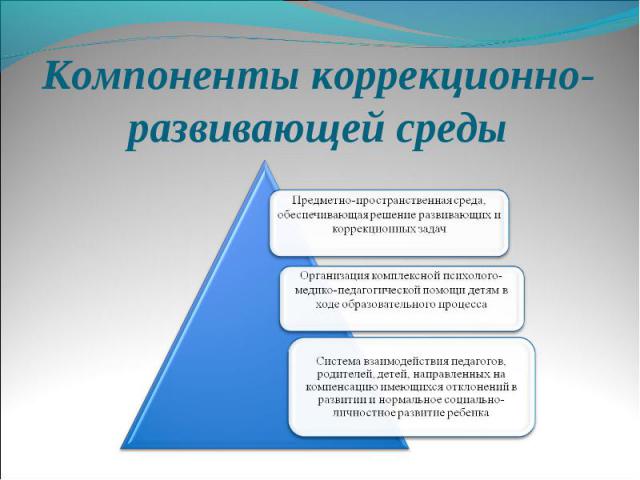 Основной задачей специализированных детских садов является создание специальных условий для успешного воспитания и обучения детей с различными нарушениями развития в период дошкольного возраста. Организация жизнедеятельности детей с отклонениями в развитии во многом зависит от того, насколько целесообразно создана окружающая среда, так как она является не только социокультурным фактором общего развития, но и фактором коррекционно-компенсаторного преодоления имеющихся проблем в развитии детей
Зрительные  мобили
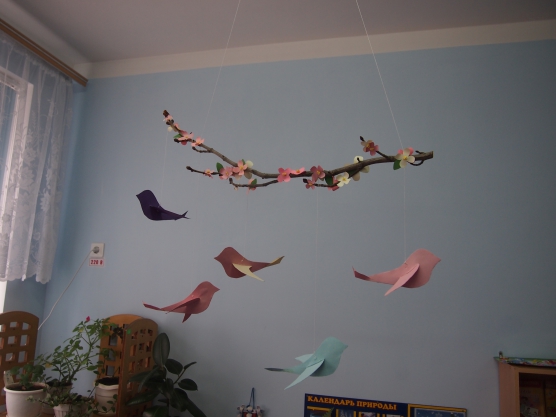 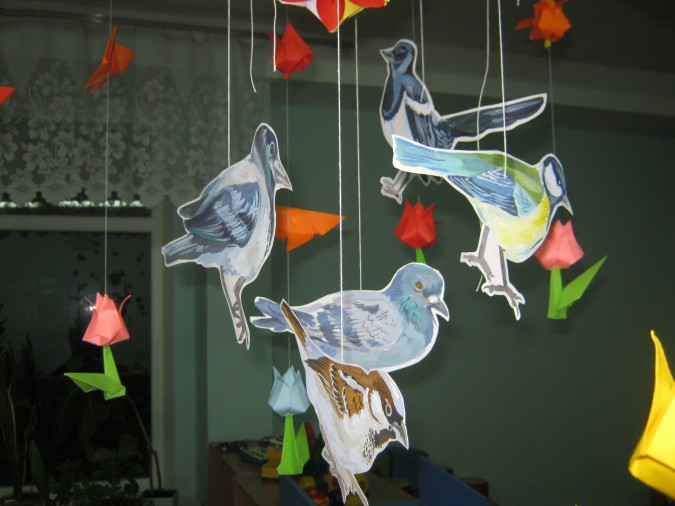 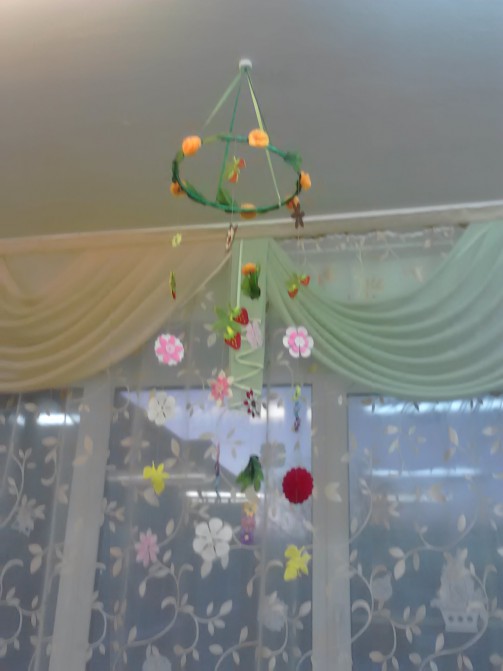 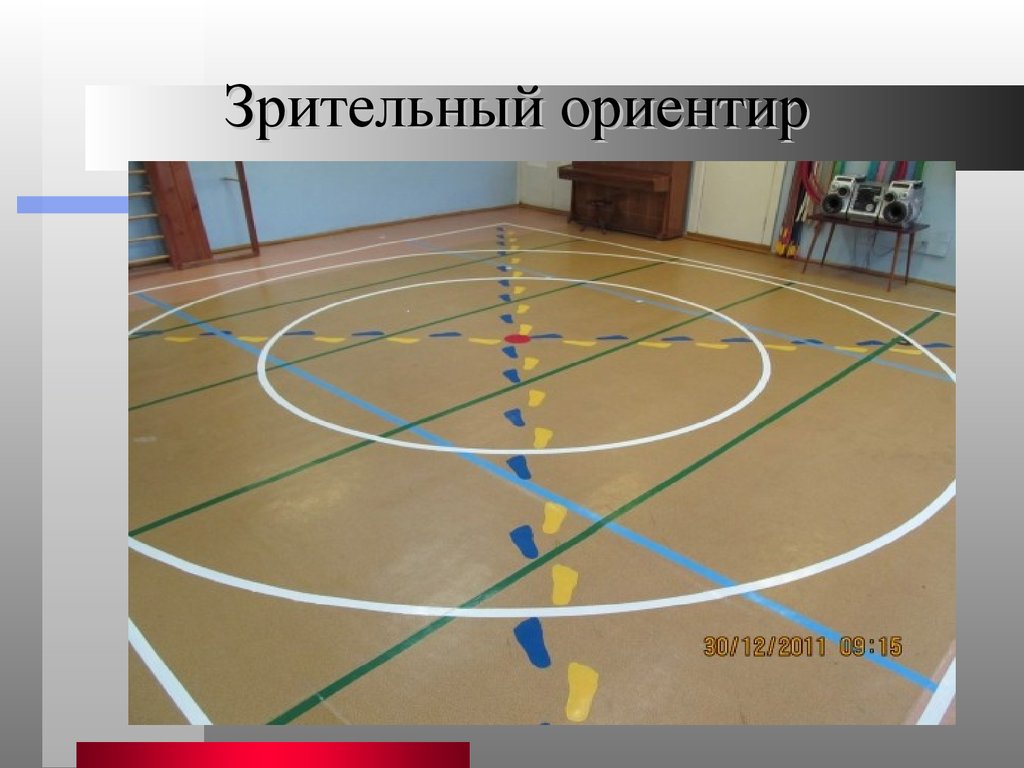 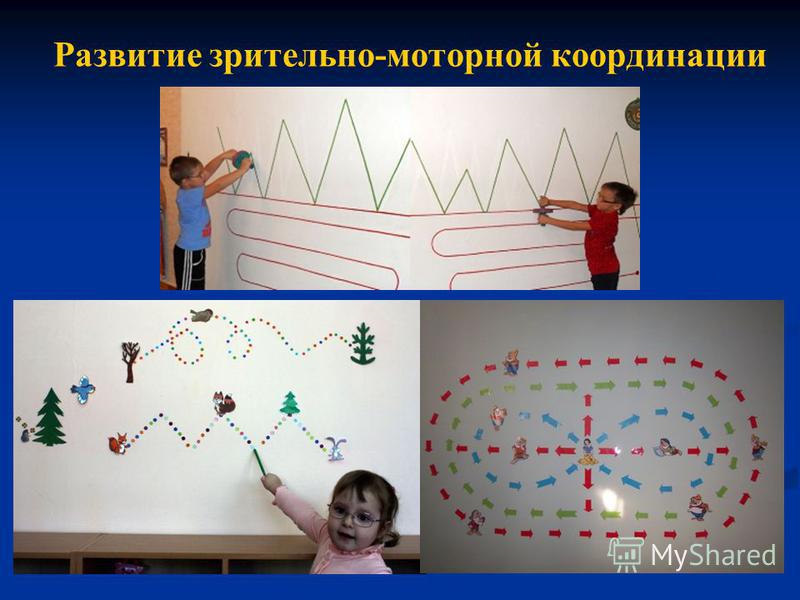 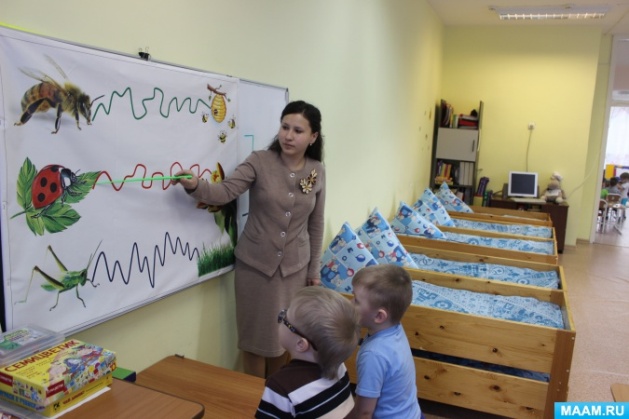 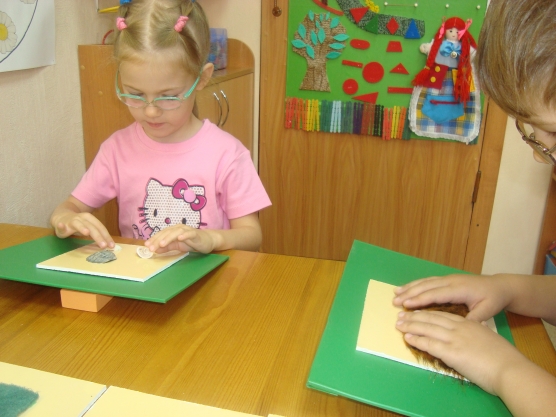 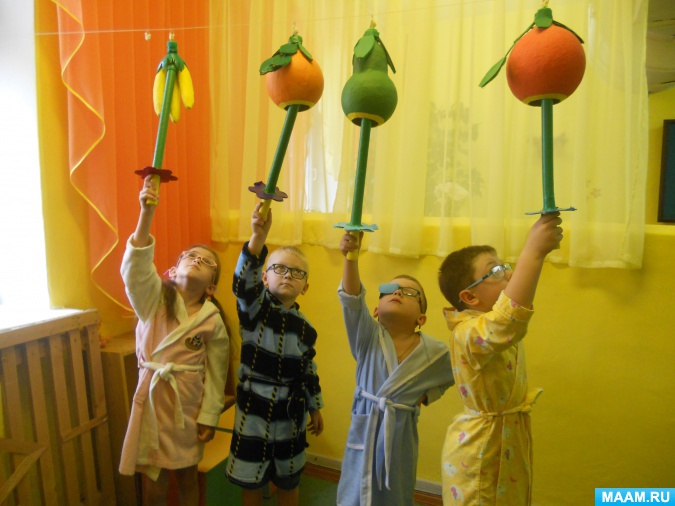 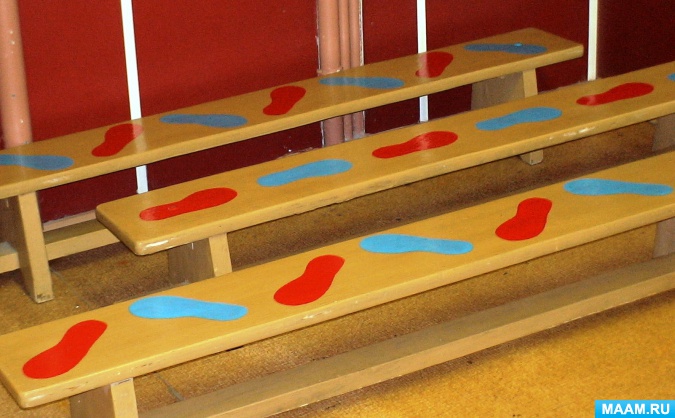 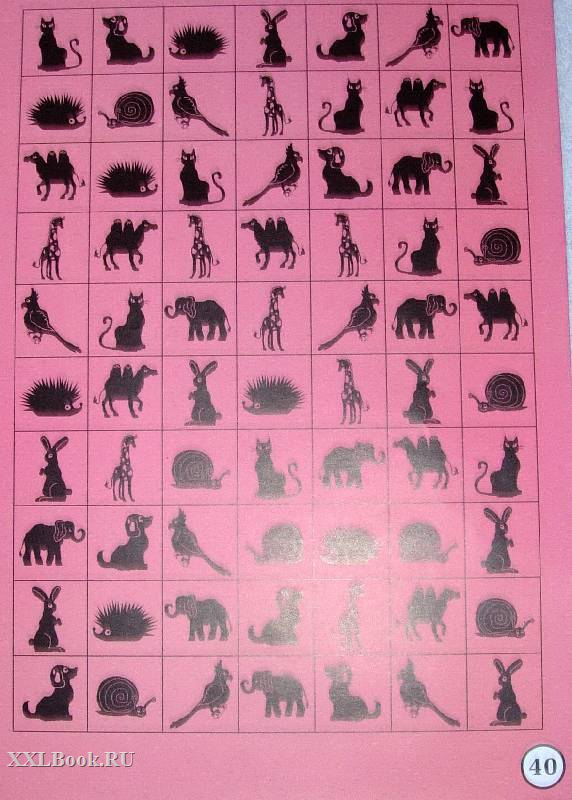 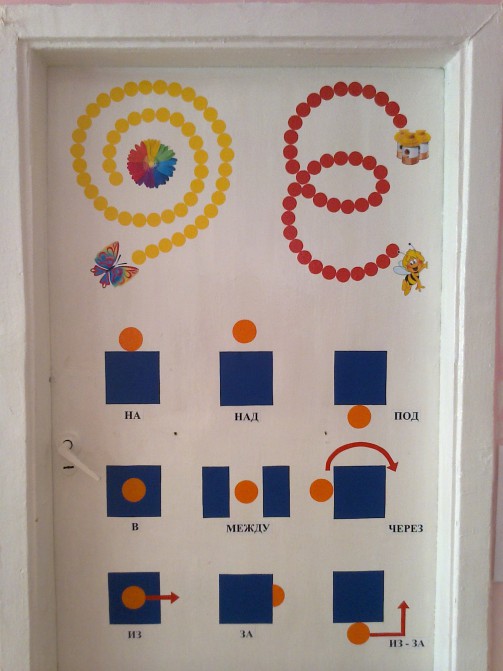 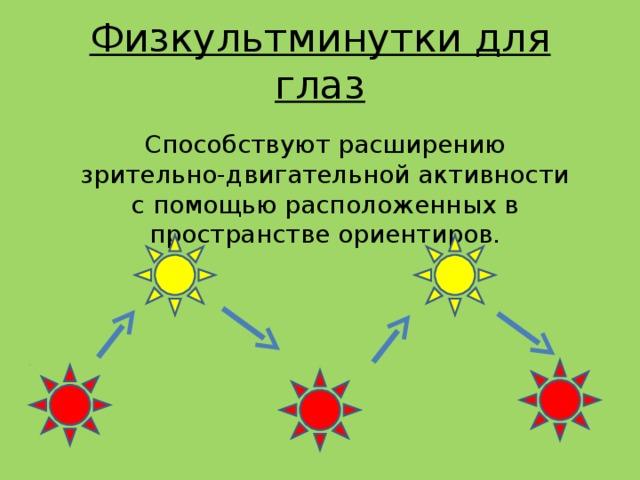 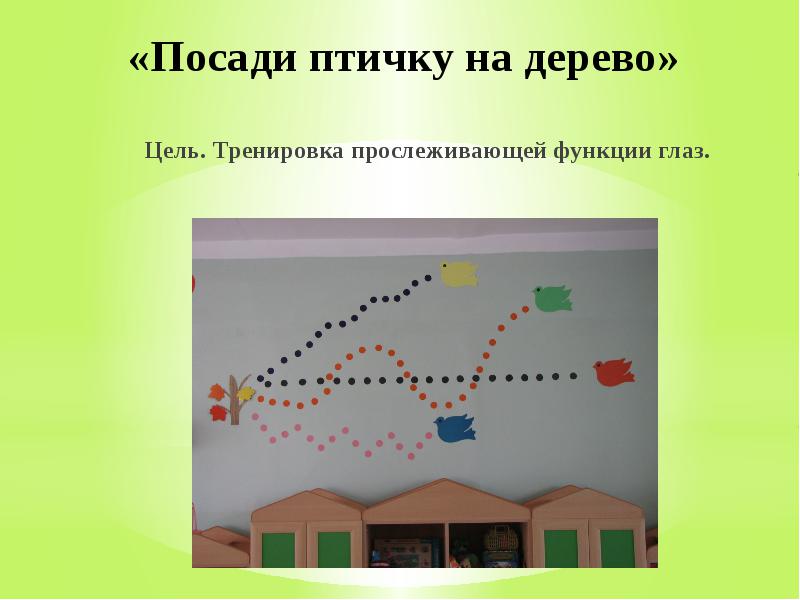 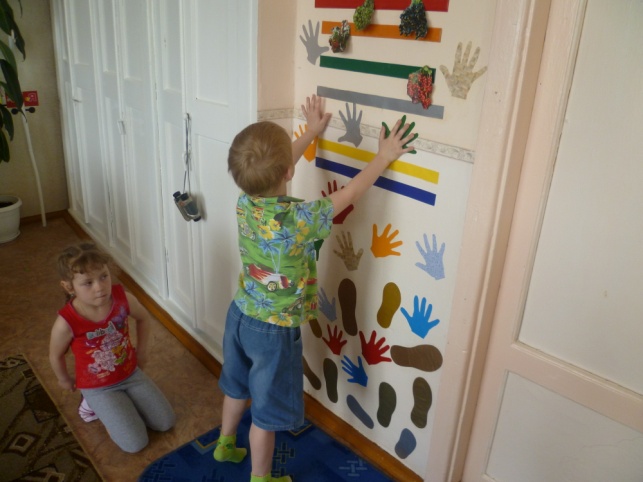 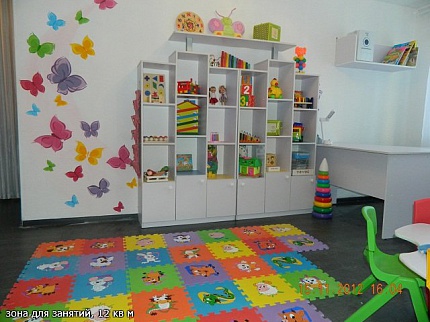 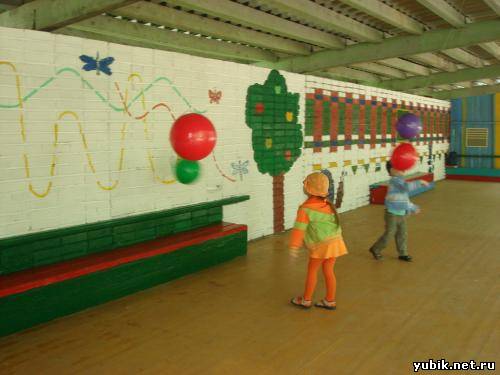 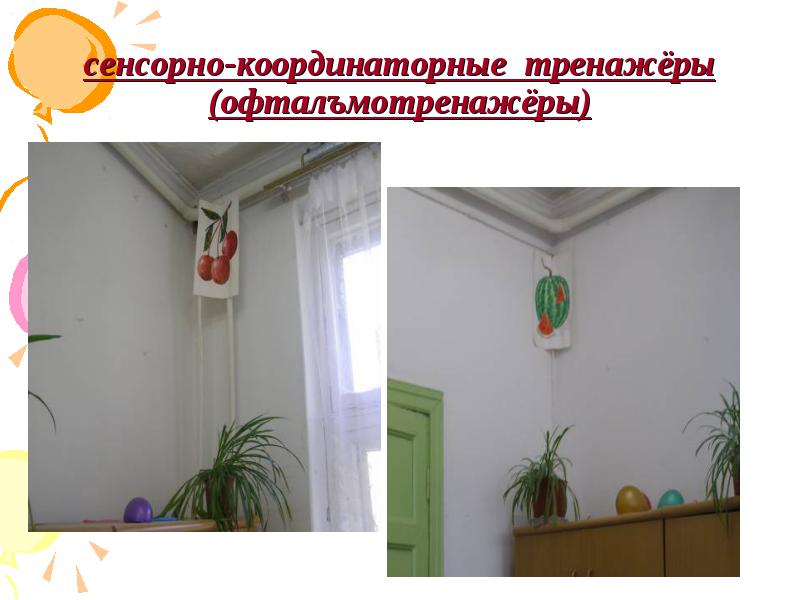 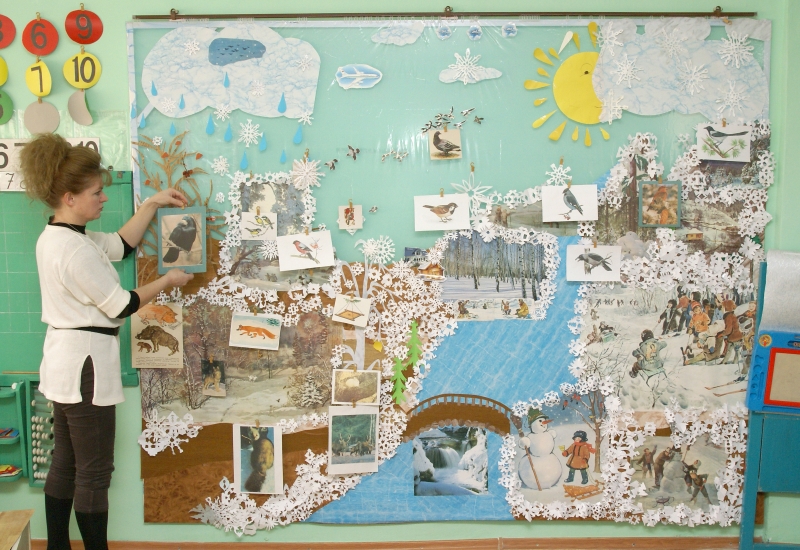 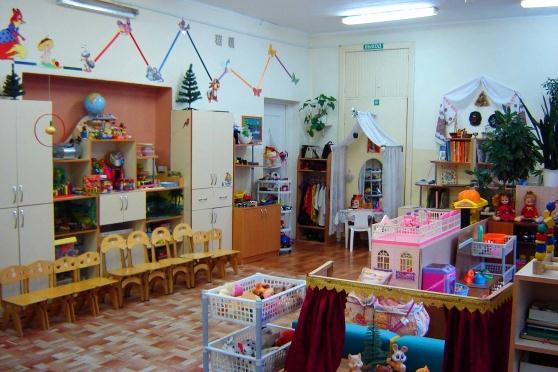 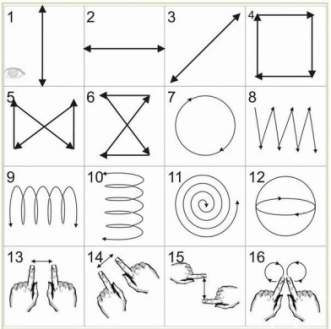 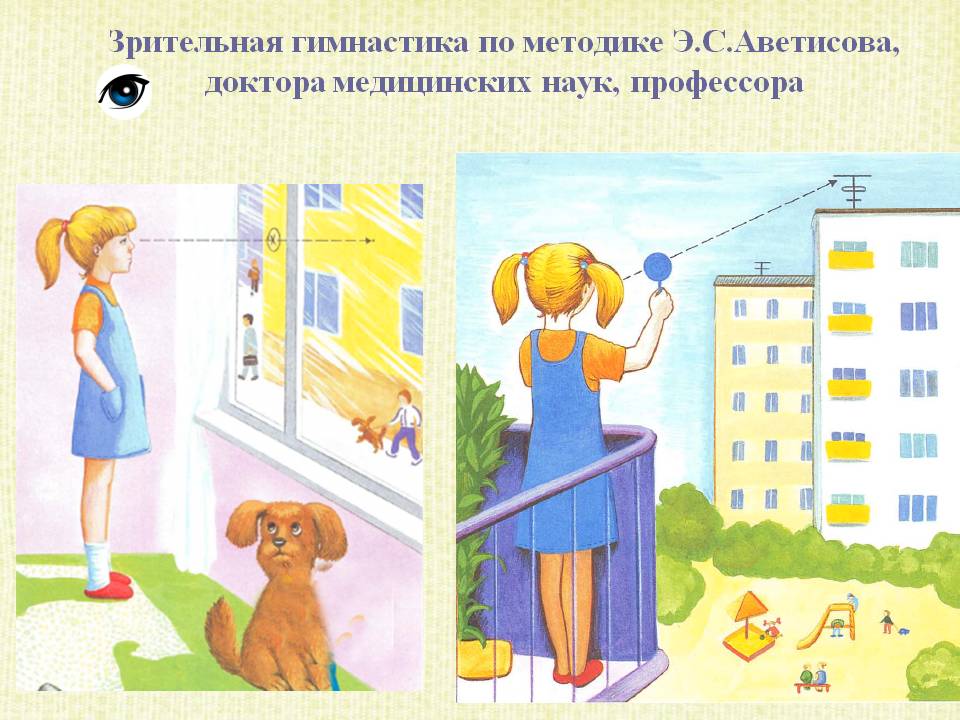 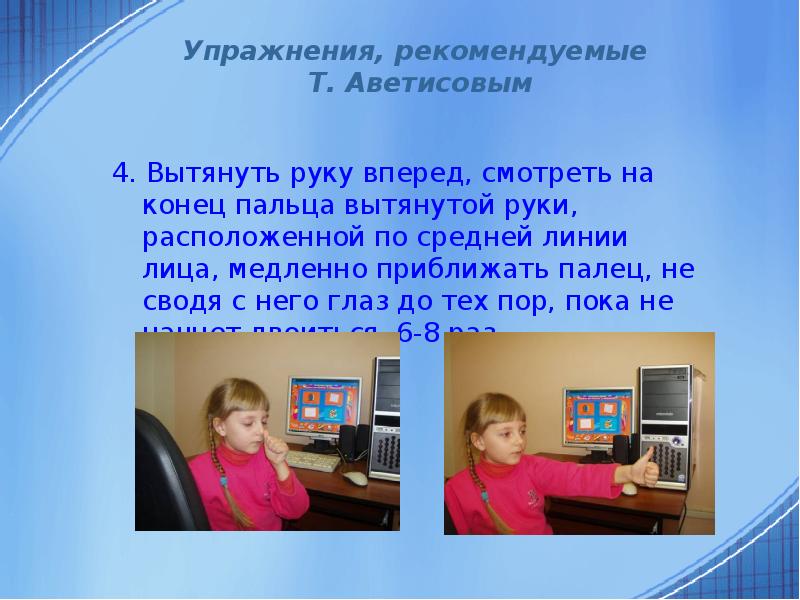 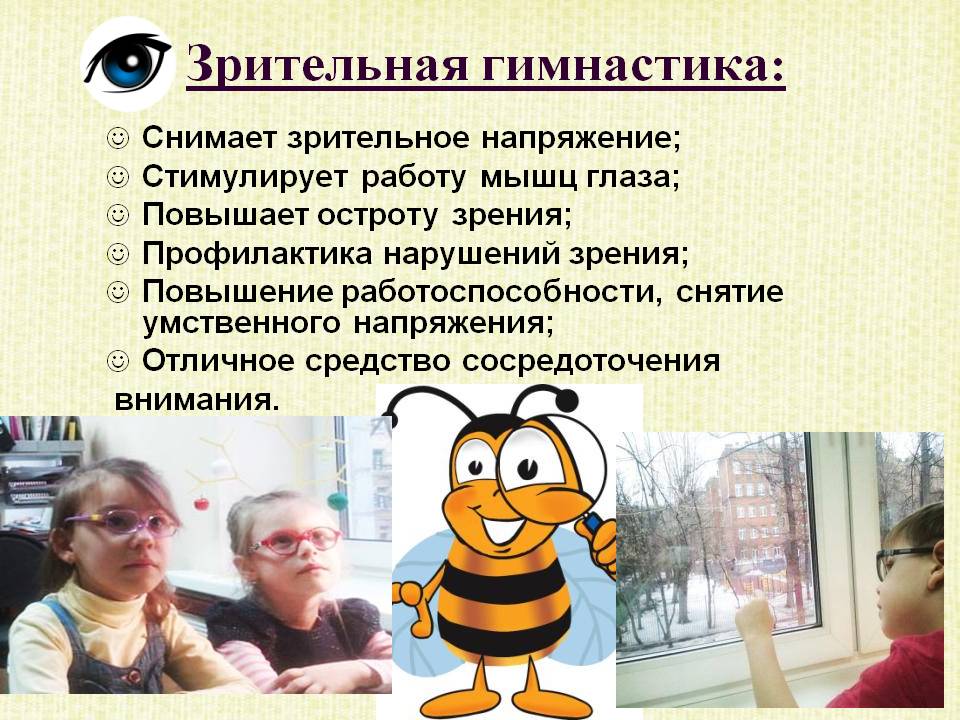 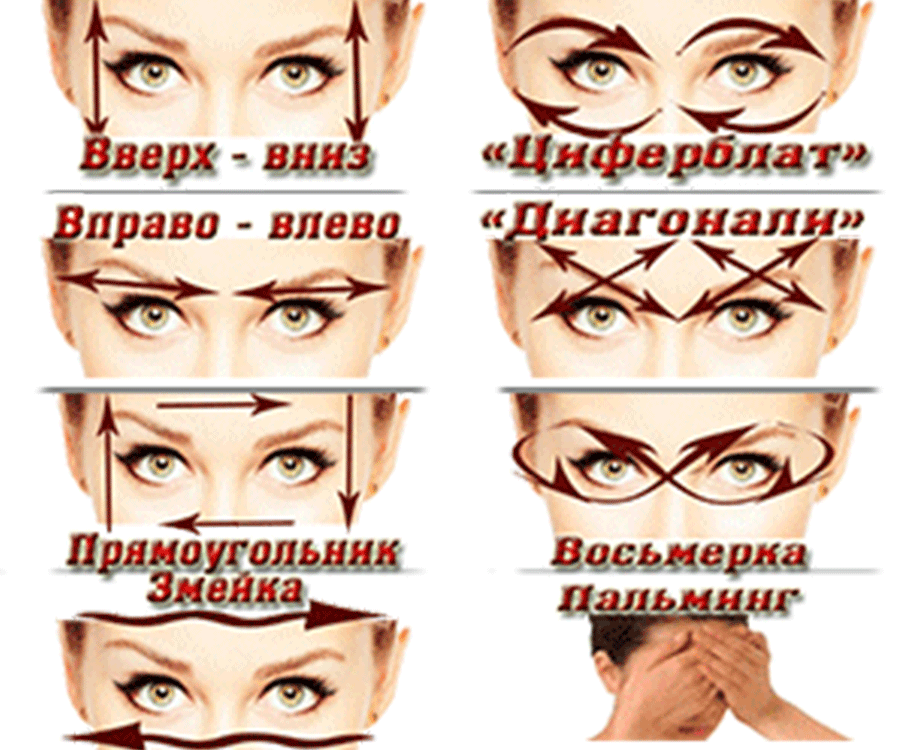 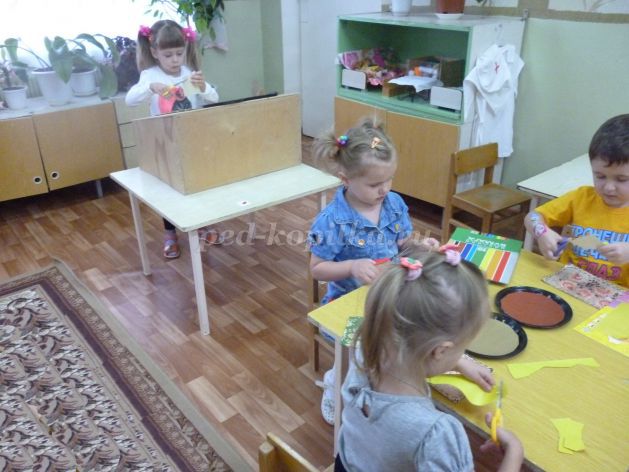 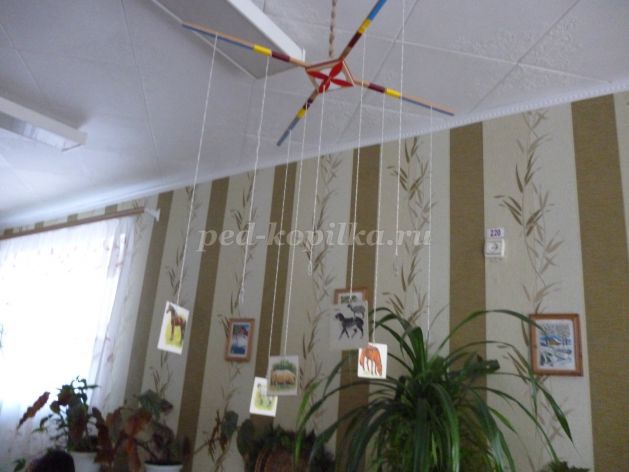 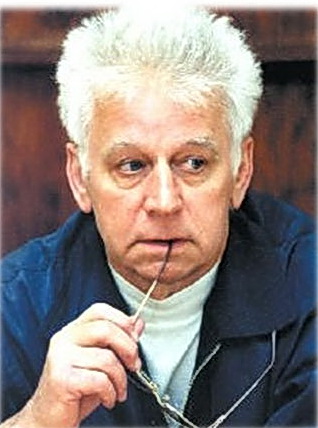 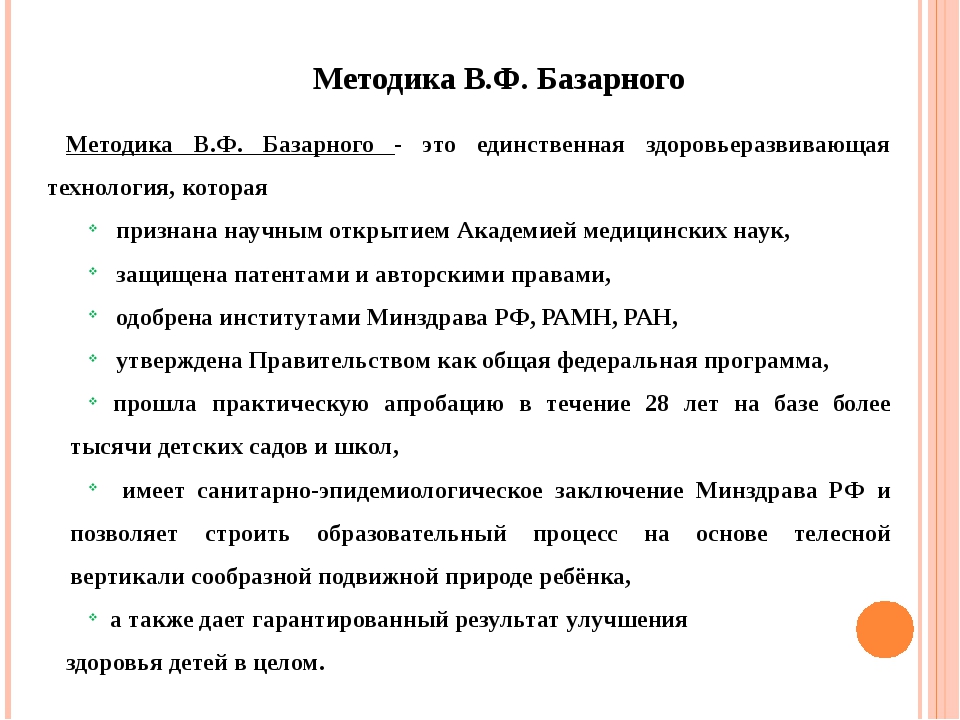 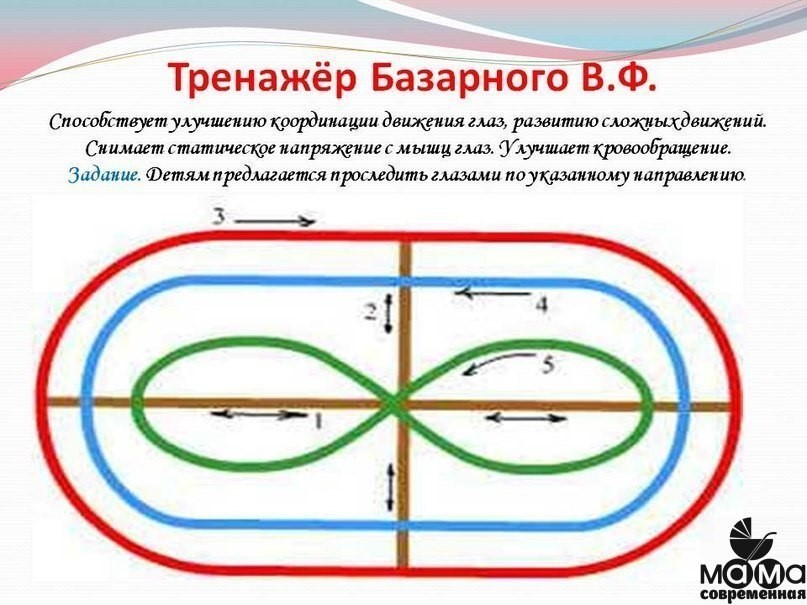 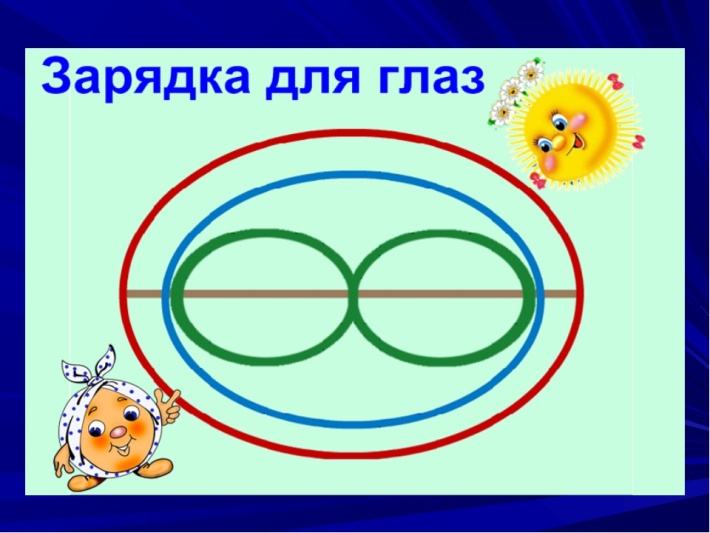 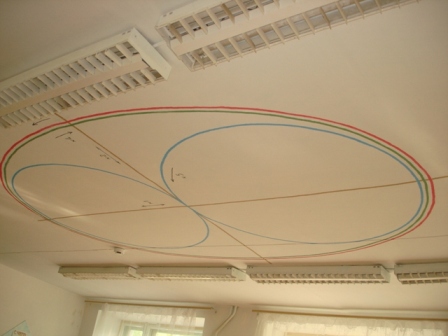 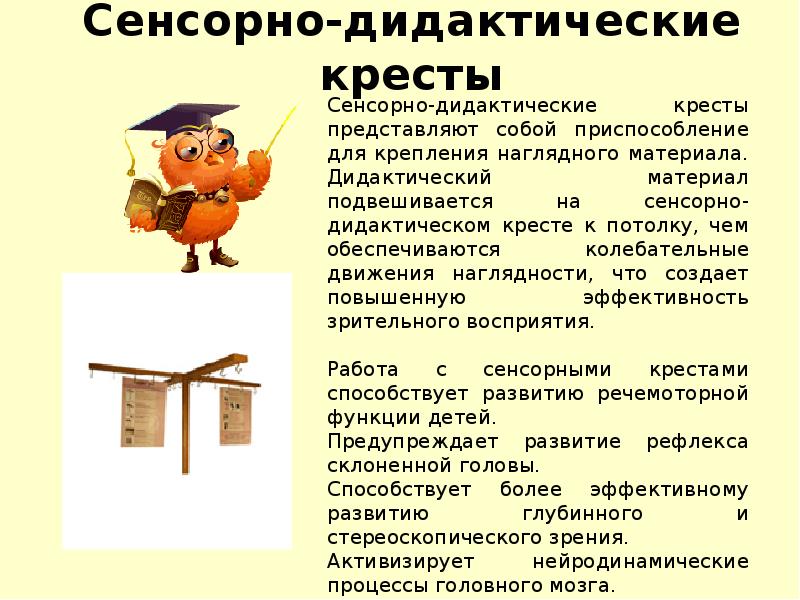 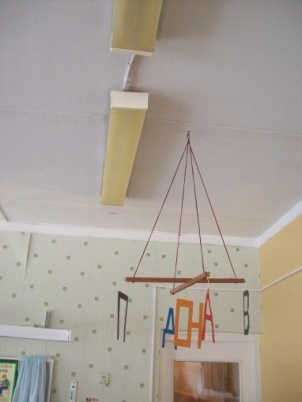 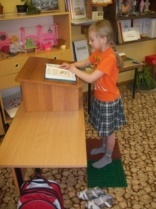 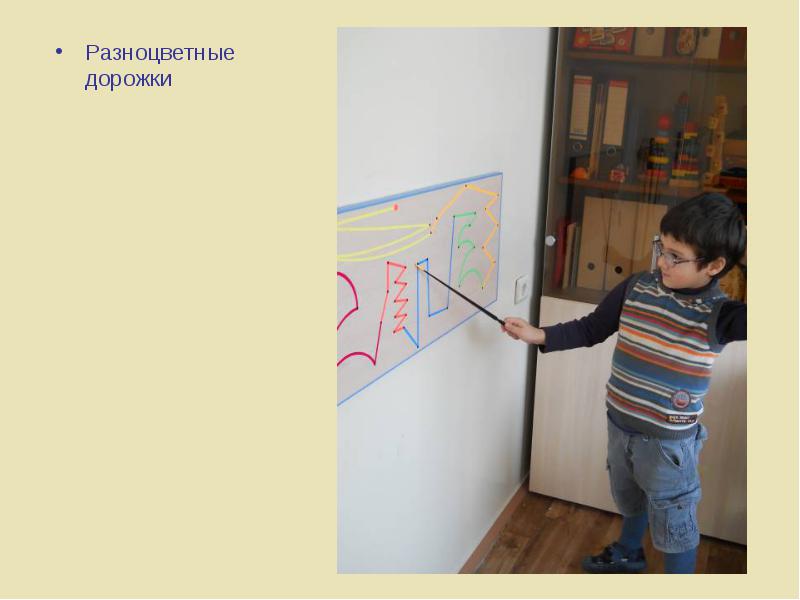 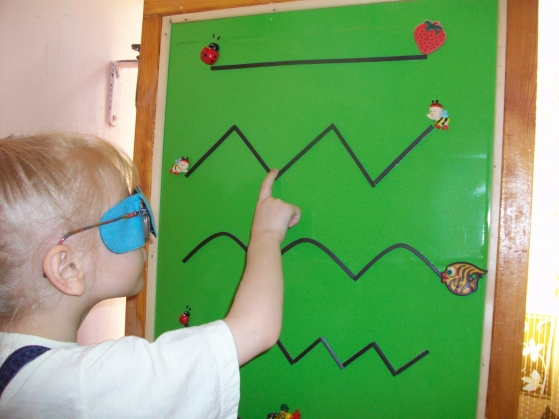 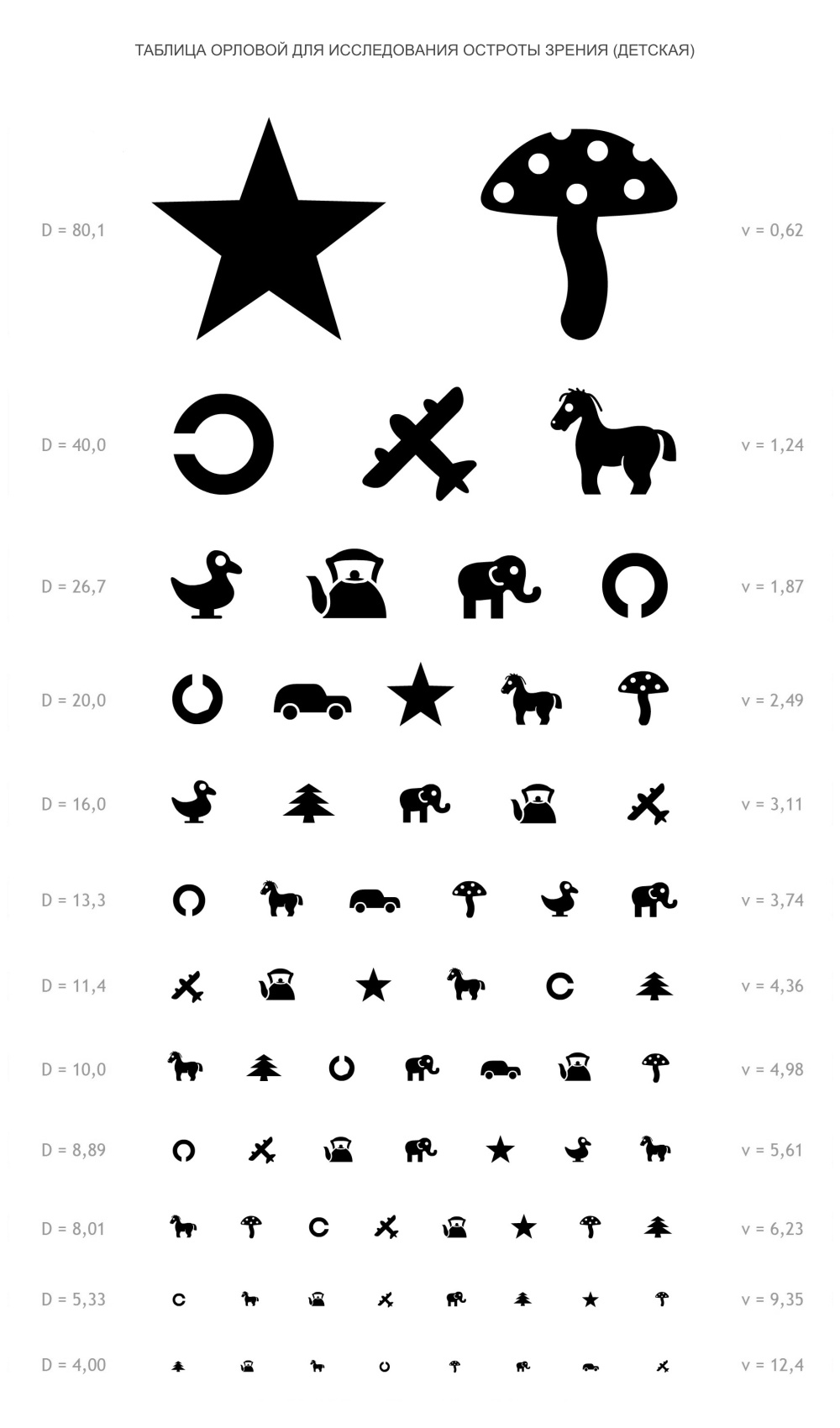 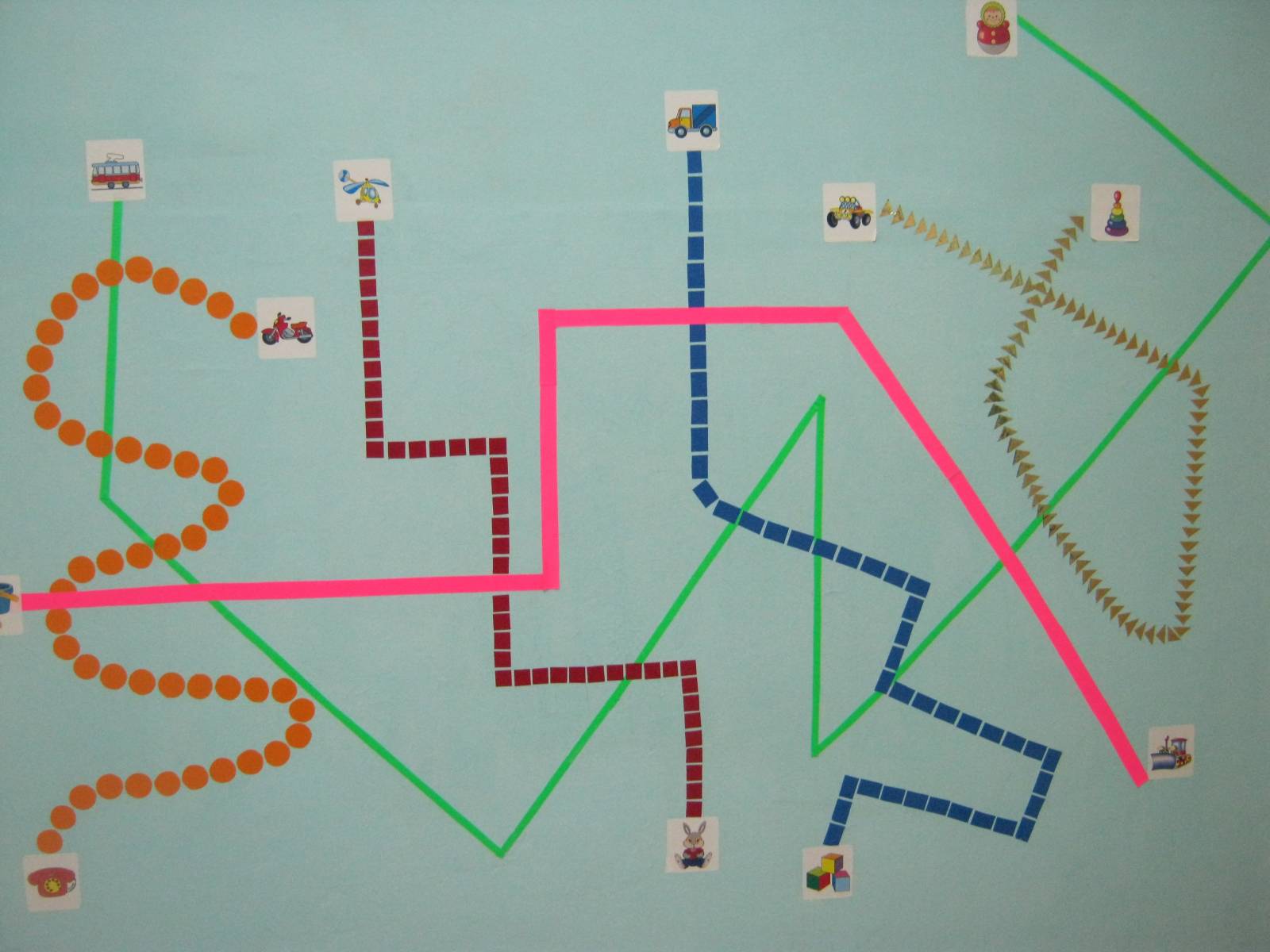 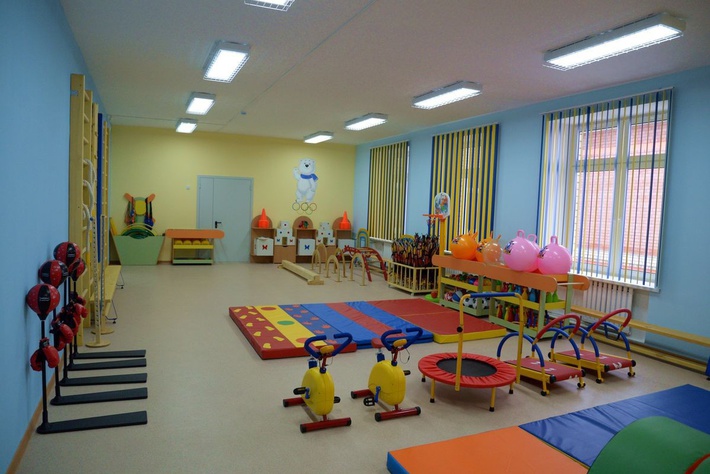 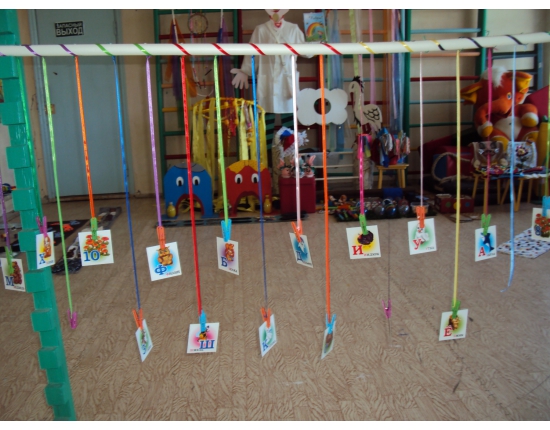 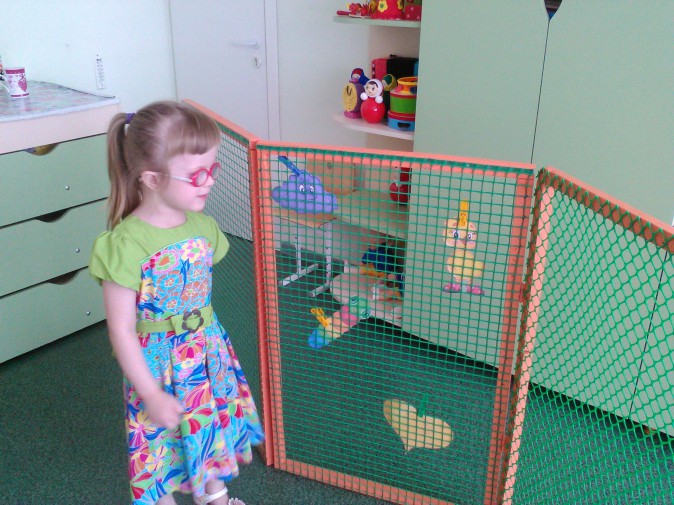 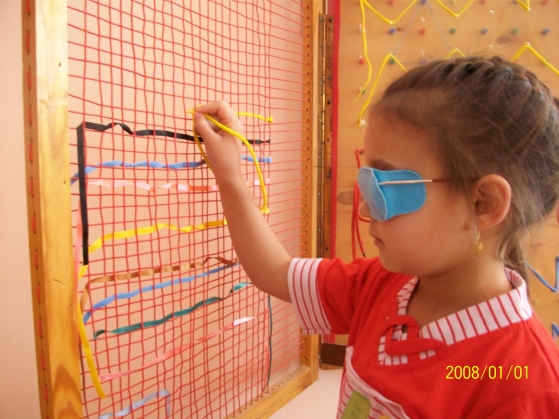 1.Знать  диагноз ребенка  и нагрузку
2.Правильно  подобрать  мебель, требование  к  посадке
3.  Выполнение требований  к  просмотру телепередач
4.Гигиенические  и офтальмологические  требования к  пособиям  и игрушкам
5. Создание безопасной  среды   в  группе(входы, размещение  мебели)
6.Использование  различных  офтальмологических приемов и методов
7.Чередование деятельности 
8.Использование  зрительной гимнастики  и  приемов  релаксации
9. Выполнение  рекомендаций офтальмолога
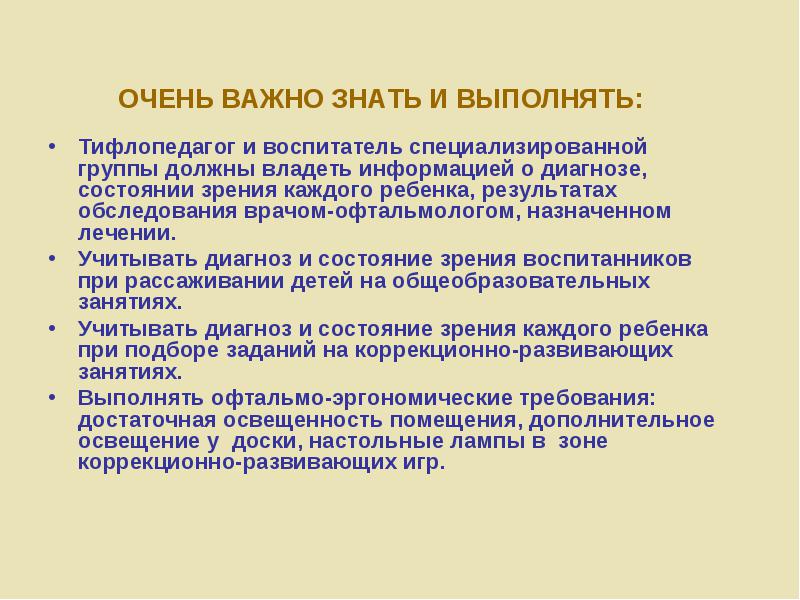 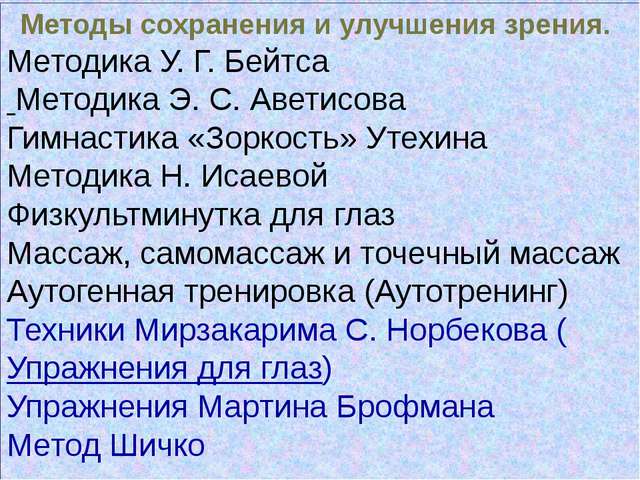 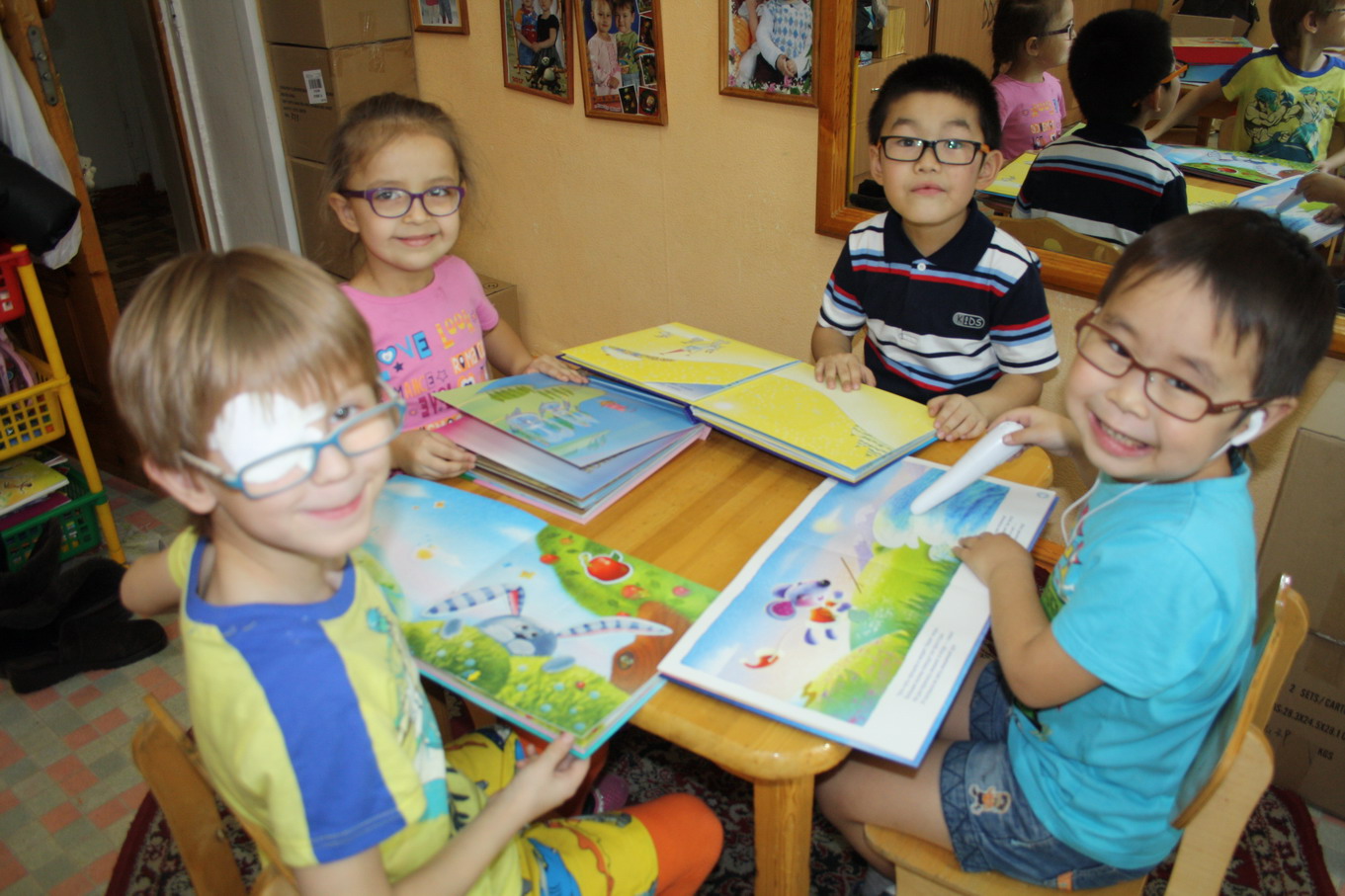 ВСЕМ ХОРОШЕГО ЗРЕНИЯ  И ТВОРЧЕСКИХ
ИДЕЙ  В СОЗДАНИИ КОРРЕКЦИОННО - РАЗВИВАЮЩЕЙ  СРЕДЫ !!!!!!!